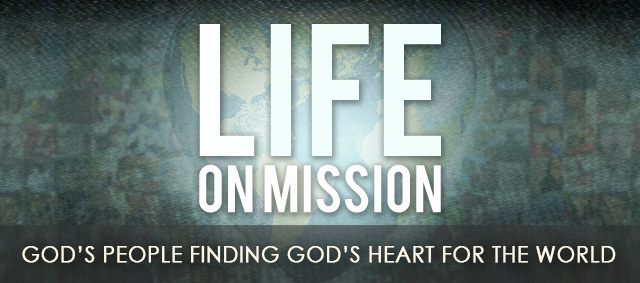 4
PART
What we’ve learned:
CONNECT
SERVE
SHARE
4. GROW - Today
THE GREAT __________
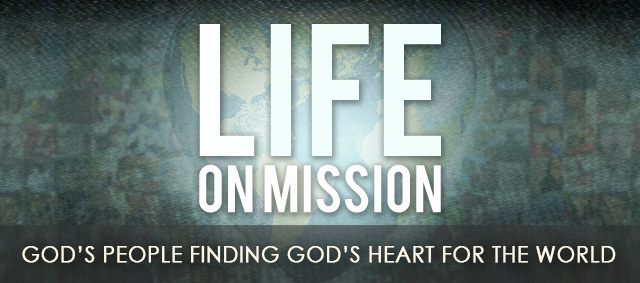 GOD’S PEOPLE FINDING GOD’S HEART FOR THE WORLD
PART 4: GROW
OMISSION
THE GREAT OMISSION

Discipleship: Training Christians to become  _______________  of Jesus.

Hebrews 6:1 “Let us leave the elementary teachings about Christ and go on to maturity.”
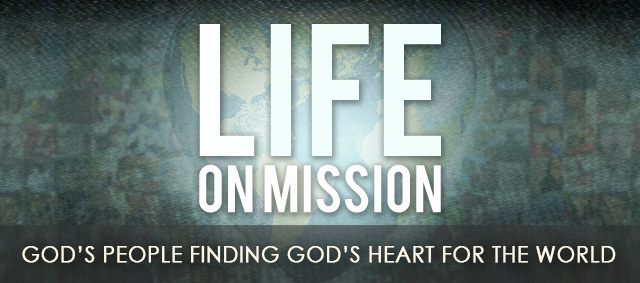 learner/followers
GOD’S PEOPLE FINDING GOD’S HEART FOR THE WORLD
PART 4: GROW
THE GREAT OMISSION

Jesus is ________ & ______ , not Savior, then perhaps Lord.

Luke 14:27  “Whoever does not carry his own cross and come after Me, cannot be My disciple.”
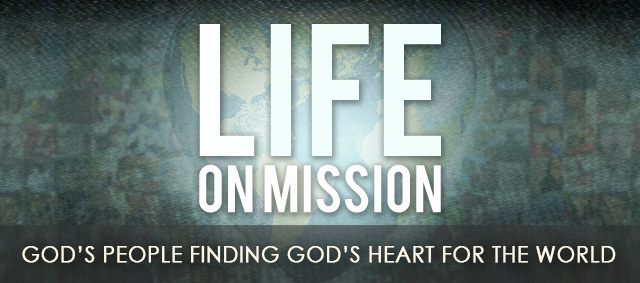 Savior
Lord
GOD’S PEOPLE FINDING GOD’S HEART FOR THE WORLD
PART 4: GROW
THE GREAT OMISSION

Discipleship is the ______ of evangelism.
Matthew 28:19 “Go and make disciples…”

Ephesians 4:11-13  “And He gave some as apostles, and some as prophets, and some as evangelists, and some as pastors and teachers, for the equipping of the saints for the work of service, to the building up of the body of Christ; until we all attain to the unity of the faith, and of the knowledge of the Son of God, to a mature man, to the measure of the stature which belongs to the fullness of God.”
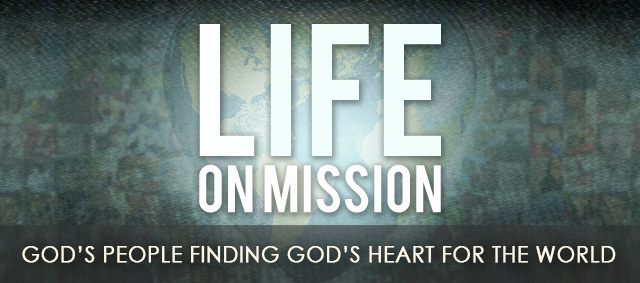 proof
GOD’S PEOPLE FINDING GOD’S HEART FOR THE WORLD
PART 4: GROW
THE GREAT OMISSION

Barna study “Faith that lasts.”  2007-2011
Reason #2 – Teens’ and twentysomethings’ experience of Christianity is shallow.
A second reason that young people depart church as young adults is that something is lacking in their experience of church. One-third said “church is boring” (31%). One-quarter of these young adults said that “faith is not relevant to my career or interests” (24%) or that “the Bible is not taught clearly or often enough” (23%). Sadly, one-fifth of these young adults who attended a church as a teenager said that “God seems missing from my experience of church” (20%).
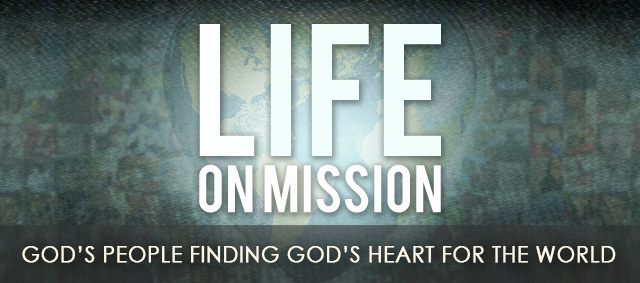 GOD’S PEOPLE FINDING GOD’S HEART FOR THE WORLD
PART 4: GROW
THE GREAT OMISSION

Discipleship/Growth is simply becoming  ______________.

Luke 6:40 “everyone who is fully trained will be like their teacher.”

Proverbs 27:17  “Iron sharpens iron, so one man sharpens another.”
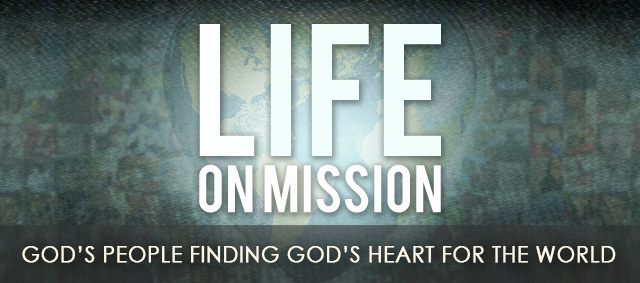 more like Jesus
GOD’S PEOPLE FINDING GOD’S HEART FOR THE WORLD
PART 4: GROW
THE GREAT OMISSION

The more you _____ , the more effective you will be.
Ephesians 4:14-16  “Then we will no longer be infants, tossed back and forth by the waves, and blown here and there by every wind of teaching and by the cunning and craftiness of people in their deceitful scheming.  Instead, speaking the truth in love, we will grow to become in every respect the mature body of Him who is the head, that is, Christ.  From Him the whole body, joined and held together by every supporting ligament, grows and builds itself up in love, as each part does its work.”
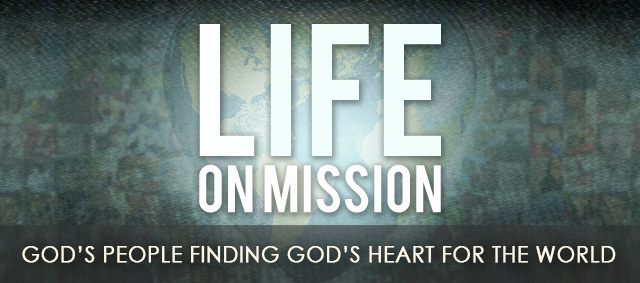 grow
GOD’S PEOPLE FINDING GOD’S HEART FOR THE WORLD
PART 4: GROW
THE GREAT OMISSION

Growth happens best in __________.

Acts 2:44-47 “All the believers were together and had everything in common.  They sold property and possessions to give to anyone who had need.  Every day they continued to meet together in the temple courts.  They broke bread in their homes and ate together with glad and sincere hearts, praising God and enjoying the favor of all the people.  And the Lord added to their number daily those who were being saved.”
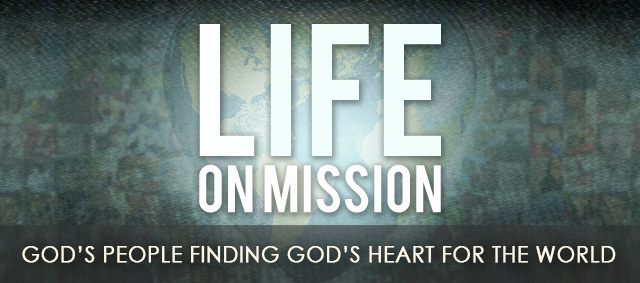 community
GOD’S PEOPLE FINDING GOD’S HEART FOR THE WORLD
PART 4: GROW
THE GREAT OMISSION

Growth happens best in __________.

Pastor Bob Russell:  “The early church exploded in growth because the people loved being together.  When you get a group of people together who genuinely believe something and who really enjoy each other, it’s such a contagious atmosphere that you can’t keep people away from it.”
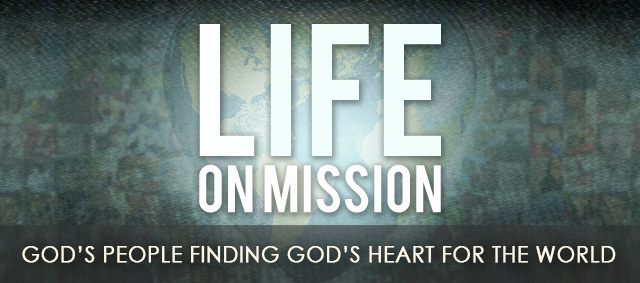 community
GOD’S PEOPLE FINDING GOD’S HEART FOR THE WORLD
PART 4: GROW
THE GREAT OMISSION

As you help others, _________.

Matthew 10:16 “I am sending you out like sheep among wolves.  Therefore be as shrewd as snakes and as innocent as doves.”
Be smart about your ___________.
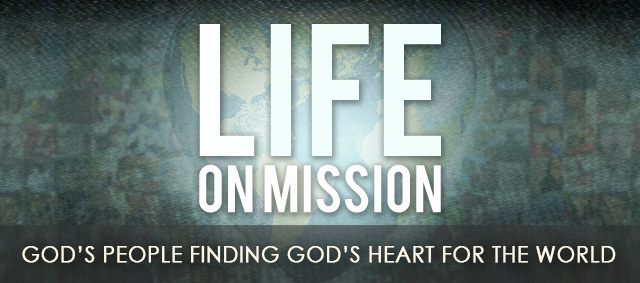 be careful
GOD’S PEOPLE FINDING GOD’S HEART FOR THE WORLD
PART 4: GROW
temptations